Alimentação Saudável Sustentável
Nutricionista
Maria João Dias de Castro
O que é ... ?
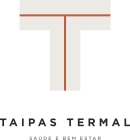 Alimentação Saudável
Alimentação Saudável
SAÚDE
Estado de completo de bem-estar físico, mental e social, e não apenas a ausência de doenças.
*Fonte: Direção Geral da Saúde (DGS)
Alimentação Saudável
Dieta Mediterrânea
*Fonte: Associação Portuguesa dos Nutricionistas
Alimentação Saudável
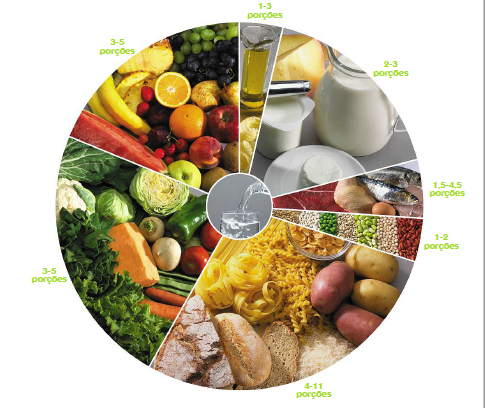 Gorduras Óleos
Fruta
Lacticínios
DIETA
MEDITERRÂNEA
Carne, Pescado e Ovos
Água
1,5 a 3L
Leguminosas
Hortícolas
Cereais e derivados, Tubérculos
*Fonte: Associação Portuguesa dos Nutricionistas
Alimentação Saudável
Completa
Variada
Equilibrada
*Fonte: Associação Portuguesa dos Nutricionistas
O que é ... ?
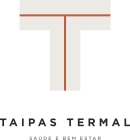 Sustentabilidade
Sustentabilidade
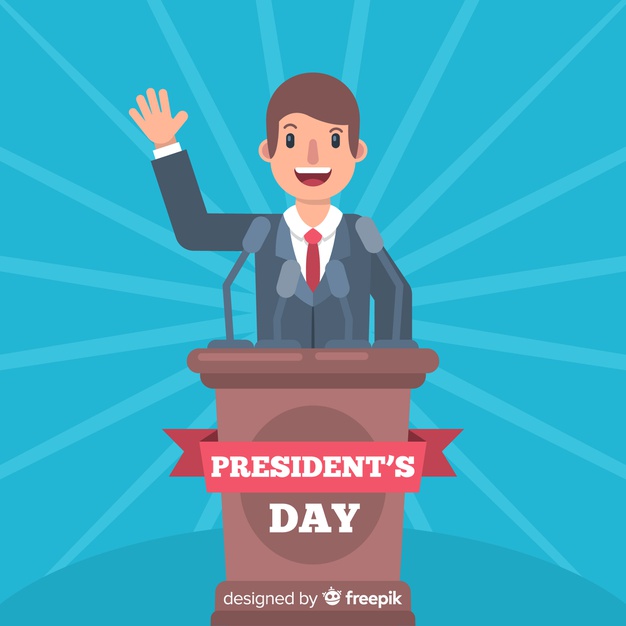 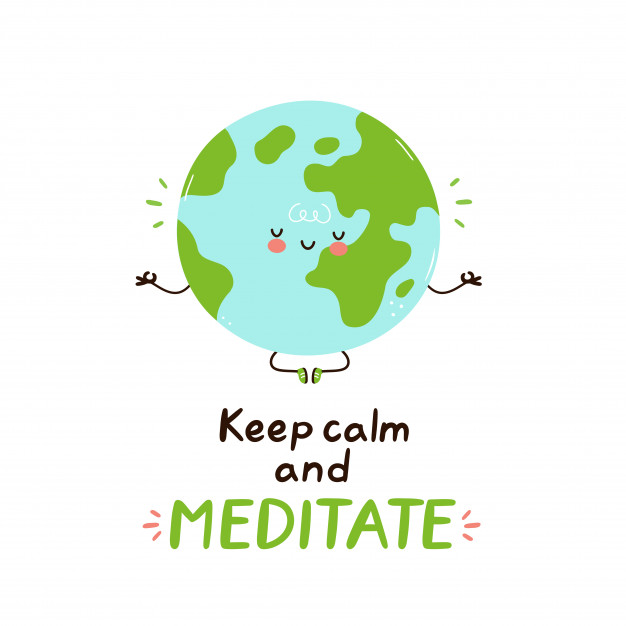 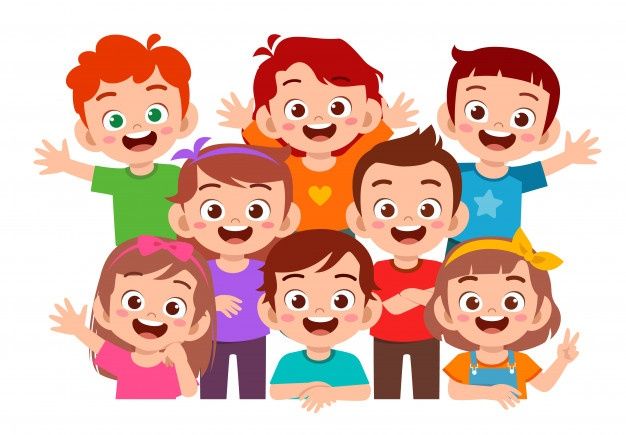 Pessoas
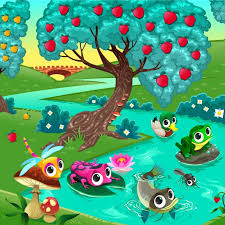 Planeta
Governo
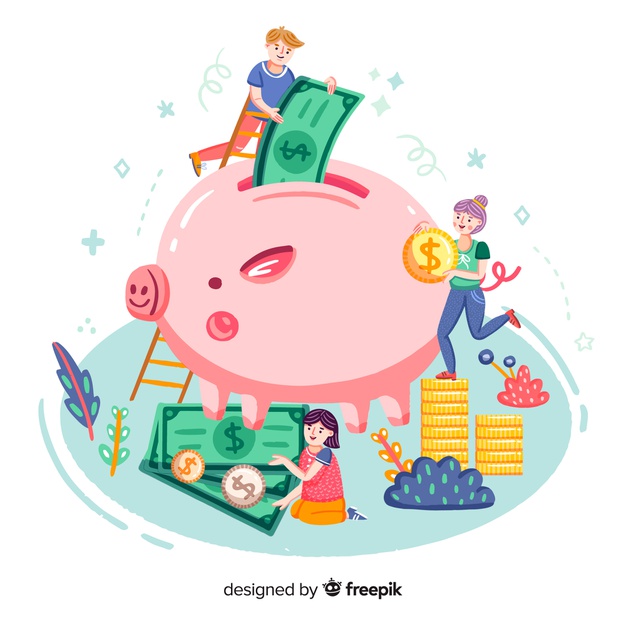 Água, animais e plantas
Dinheiro
[Speaker Notes: O desenvolvimento sustentável (nos setores da agricultura, da silvicultura e das pescas) conserva a terra, a água e os recursos genéticos das plantas e animais; é ambientalmente não degradante, tecnicamente apropriado, economicamente viável e socialmente sustentável. 
O QUE É A SUSTENTABILIDADE? 
consiste em práticas que permitem garantir os direitos do homem, satisfazendo as necessidades presentes e futuras, sem causar danos irreversíveis no ecossistema e sem comprometer o futuro das gerações vindouras. O conceito de sustentabilidade é um conceito multidimensional que engloba a integridade ambiental, o bem-estar social, a resiliência económica e a boa governação.]
Como é ... ?
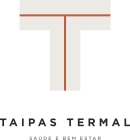 Alimentação SaudávelSustentável
Como é ... ?
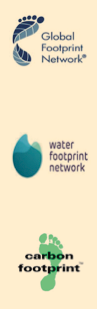 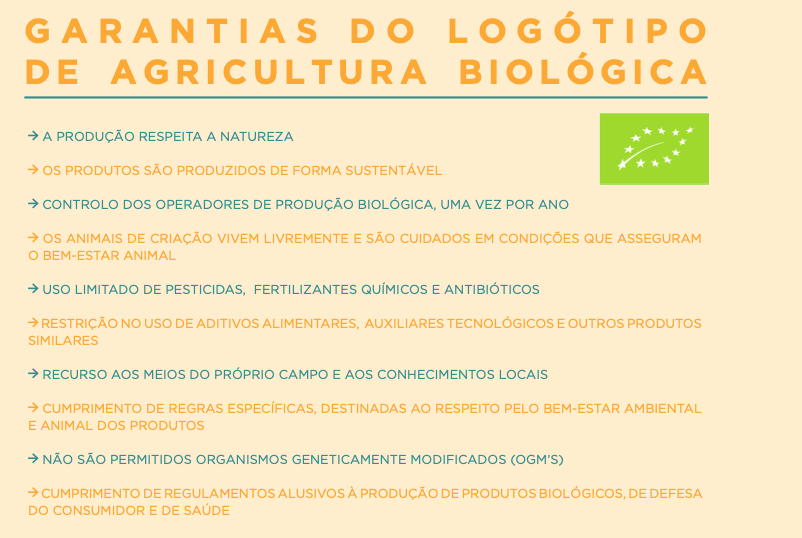 Agricultura biológica
Pegada ecológica
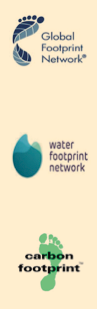 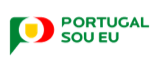 Portugal sou eu
Pegada hídrica
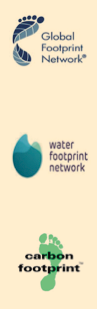 Pegada de carbono
Como é ... ?
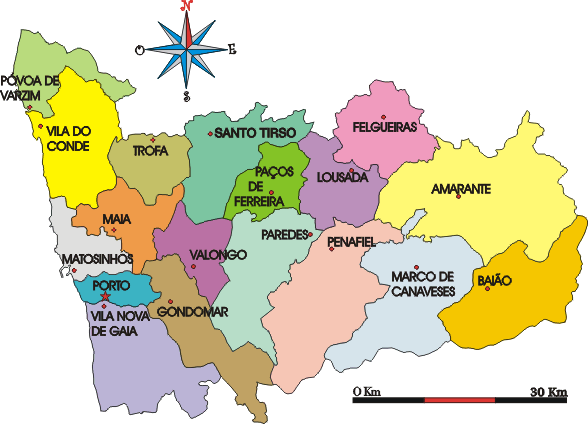 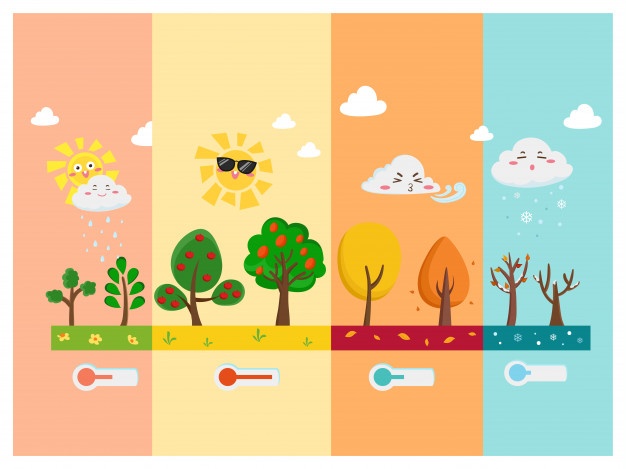 Alimento Local
Alimento Sazonal
[Speaker Notes: O QUE É UM ALIMENTO LOCAL? 
É um alimento produzido na proximidade, tendo uma cadeia de distribuição curta. O consumo de alimentos locais promove a economia da região e minimiza a pegada de carbono. 
O QUE É UM ALIMENTO SAZONAL? 
É um alimento fresco, que se encontra disponível localmente e em condições de maturação adequadas para consumo. Estes alimentos têm um custo económico e ambiental inferior ao dos alimentos consumidos fora da época. Além de que, podem apresentar melhores características organoléticas e nutricionais.]
Como é ... ?
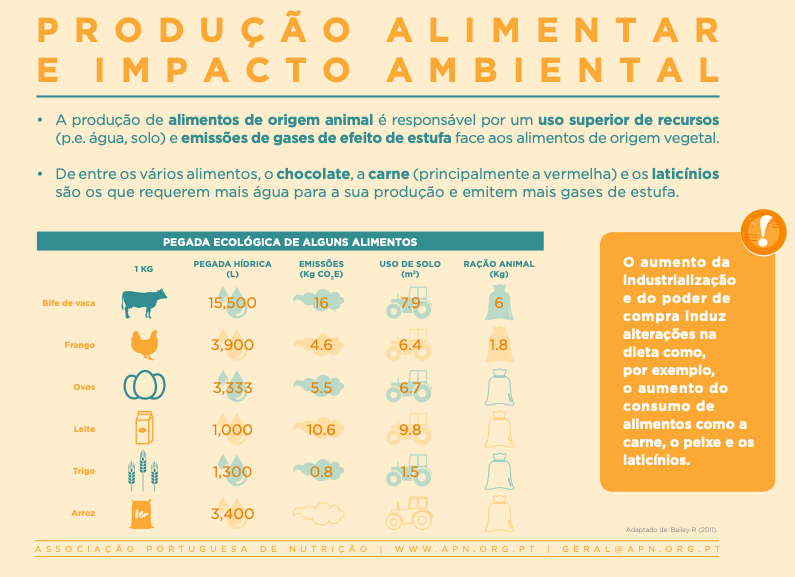 Como é ... ?
Menor
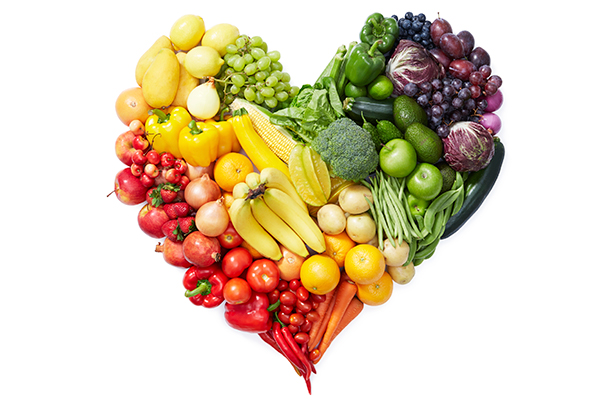 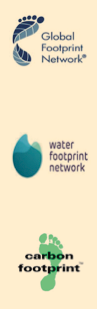 Pegada ecológica
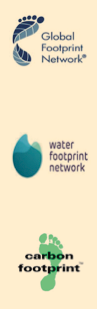 Pegada hídrica
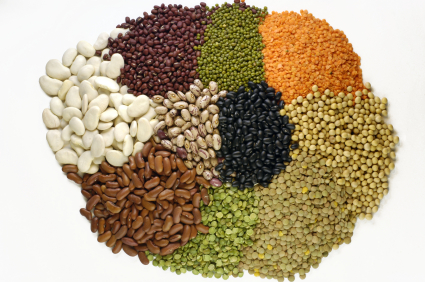 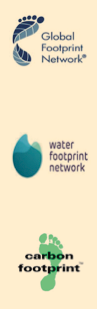 Pegada de carbono
Como é ... ?
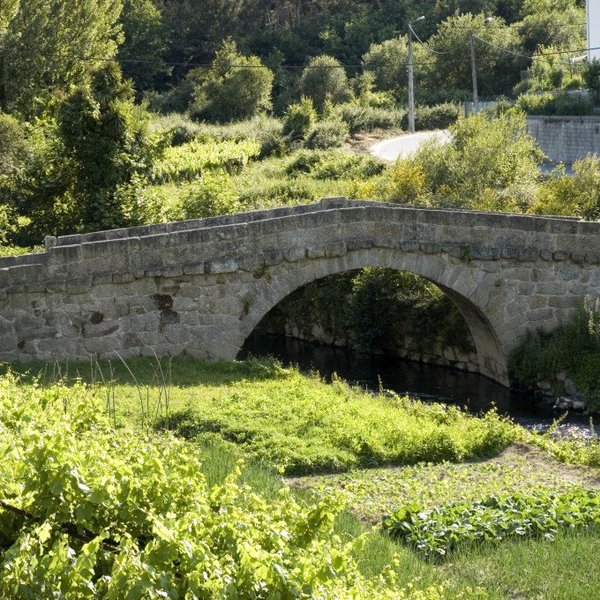 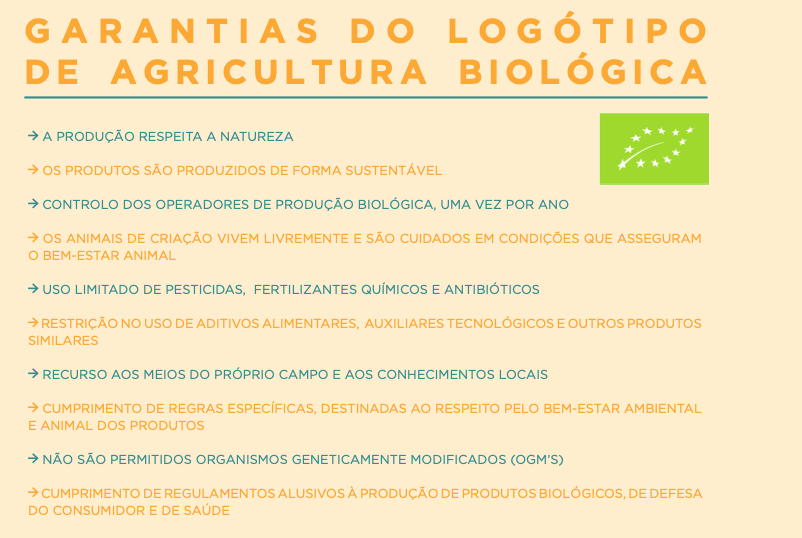 Sem Adição de Pesticidas, Antibióticos e fertilizantes químicos
Agricultura biológica
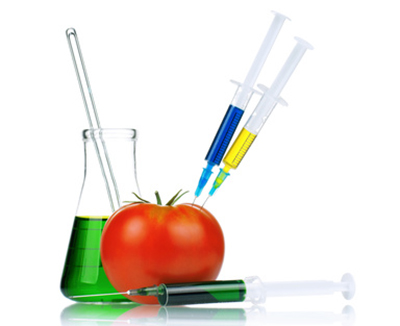 Respeitar a 
natureza
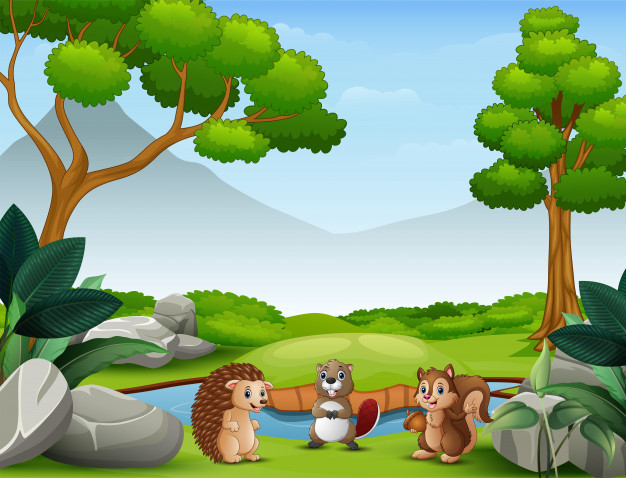 Respeitar os campos e os meios locais
[Speaker Notes: Ponte do Espindo]
Como é ... ?
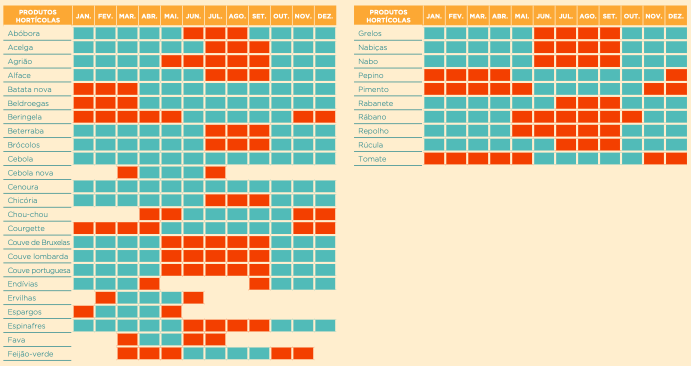 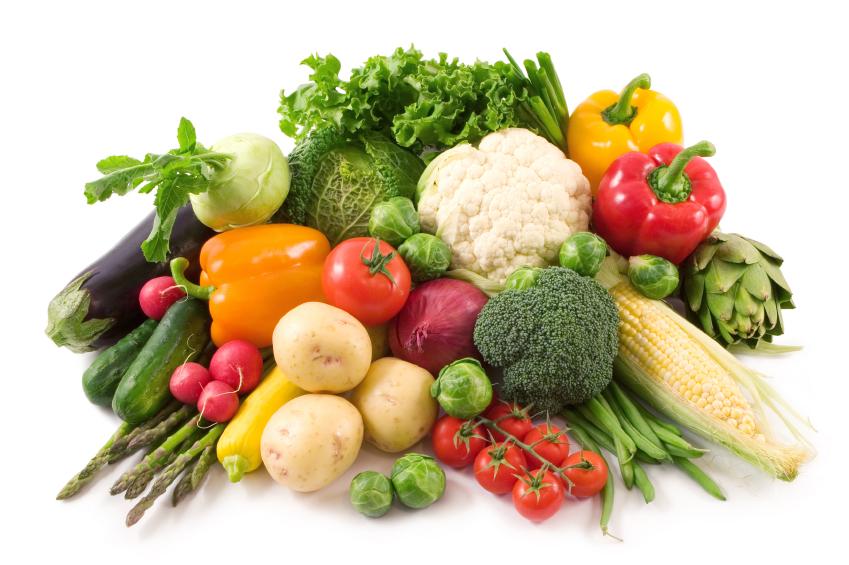 [Speaker Notes: CALENDÁRIO DA SAZONALIDADE 
Os alimentos da época têm, geralmente, características nutricionais e organoléticas (p.e. sabor, odor, cor) superiores. Por outro lado, permitem contribuir para a promoção da economia local e para a melhoria do ambiente (p.e. utilizam menos cadeias de frio, menos conservantes). 
Estes alimentos também estão, habitualmente, disponíveis a um preço mais acessível. Em seguida, apresenta-se o calendário de sazonalidade nacional para os produtos hortícolas, 
a fruta, os frutos oleaginosos e o pescado.]
Como é ... ?
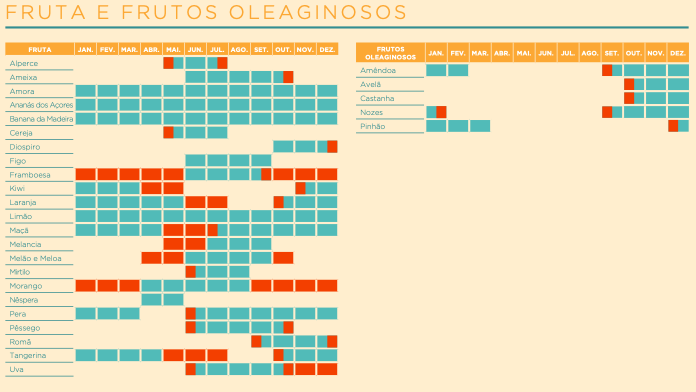 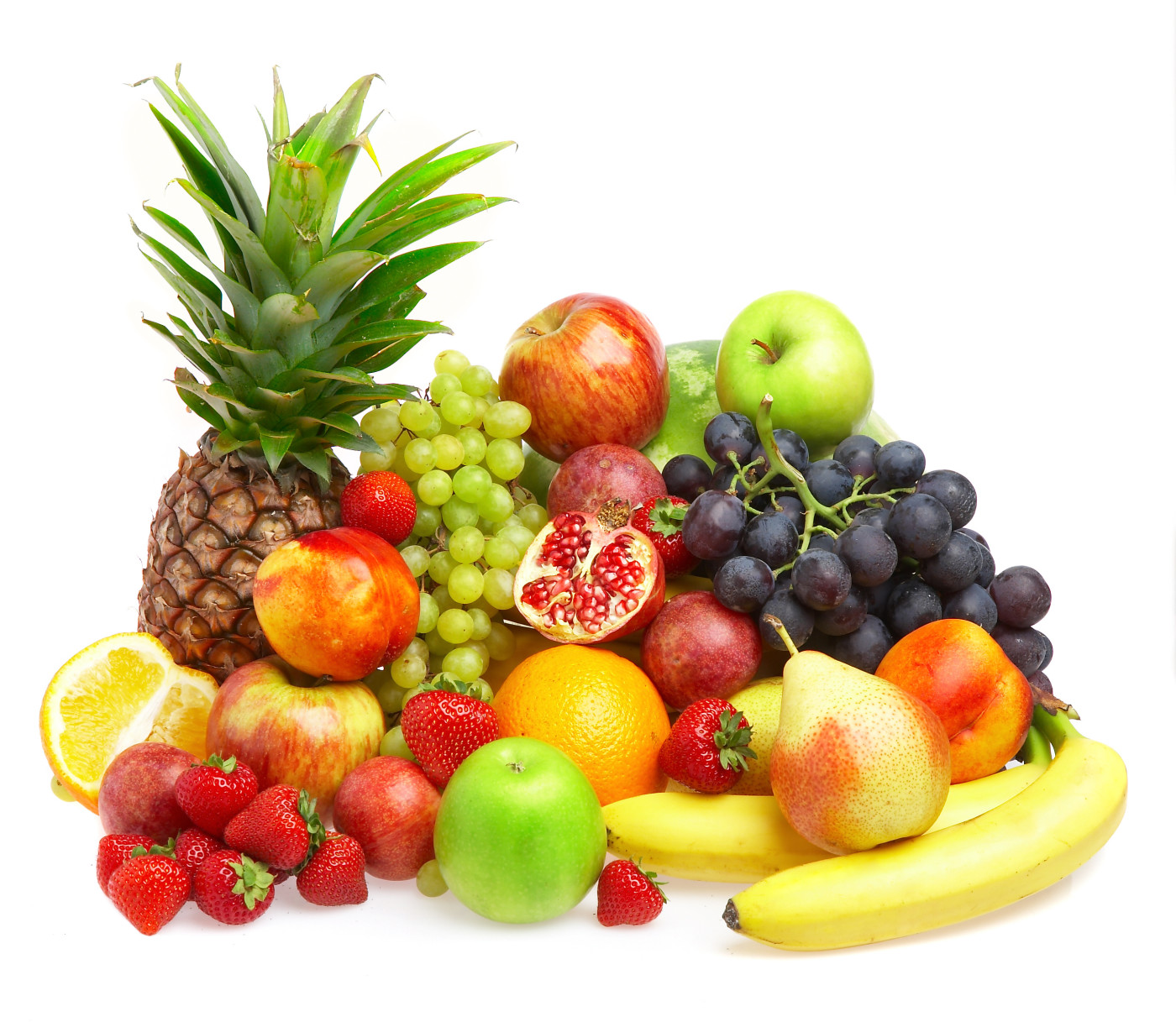 Como é ... ?
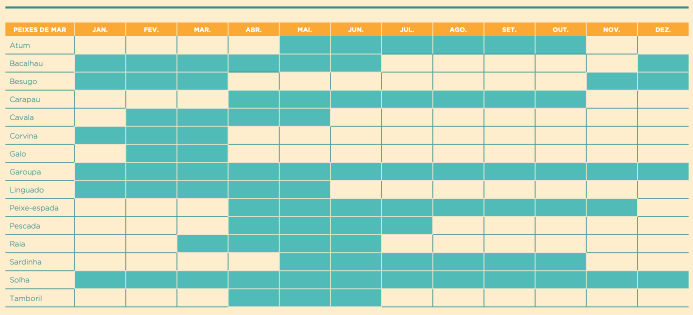 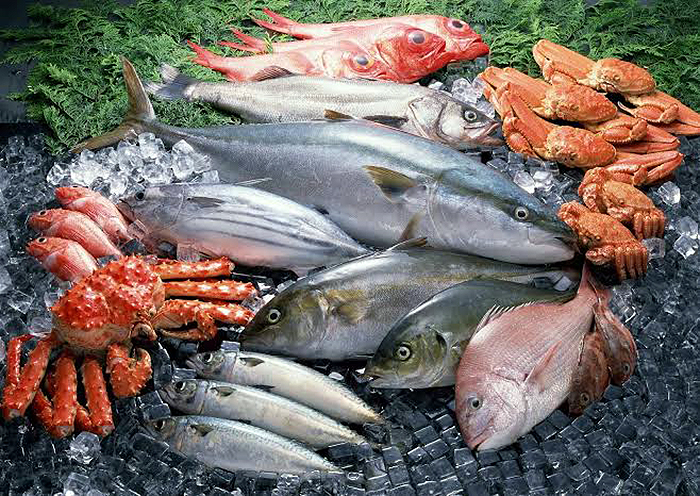 Alimentação Saudável
Sustentável
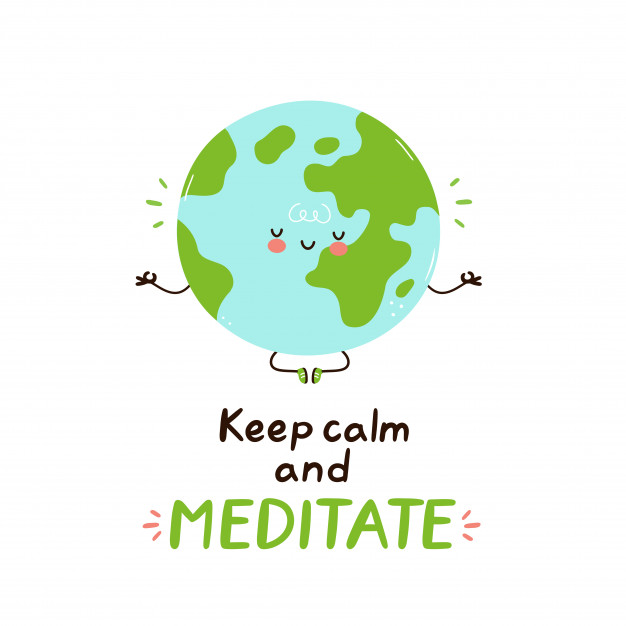 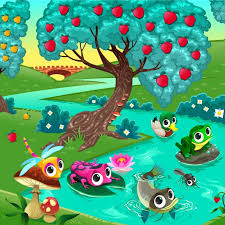 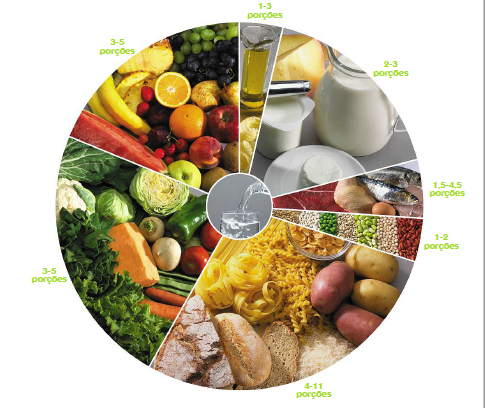 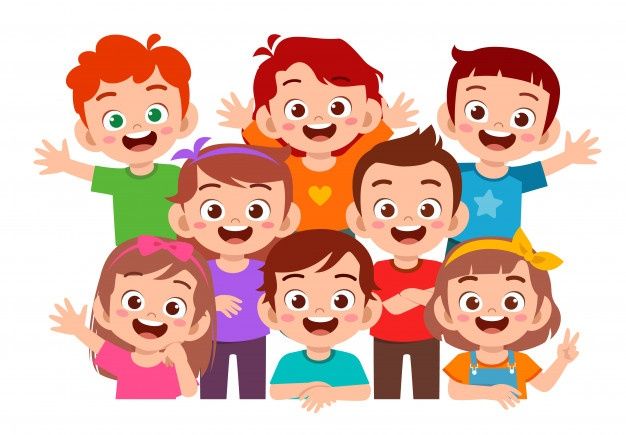 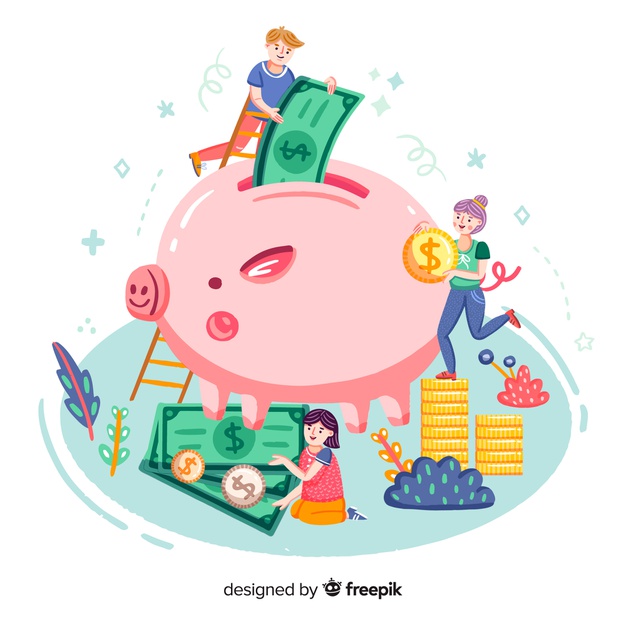 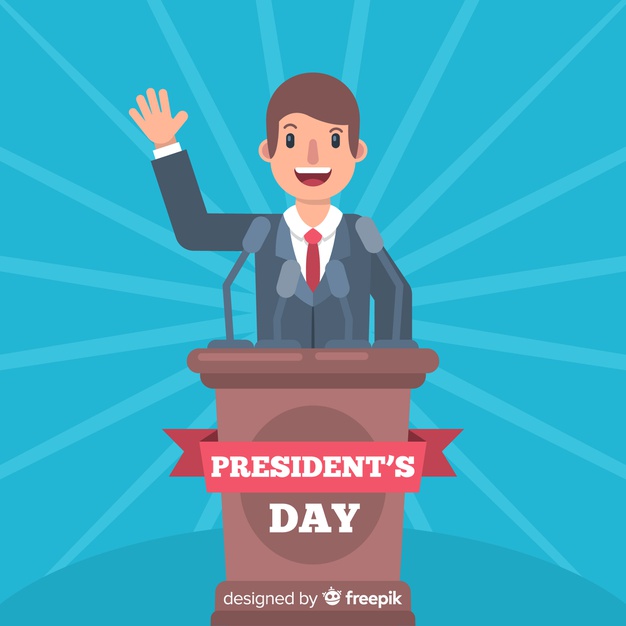 Muito Obrigada!!